Indonesian Cuisine
Week 9/Session 13Nasi Goreng
Farah Levyta 2019
Learning Objectives
Setelah mempelajari materi ini mahasiswa diharapkan dapat menjelaskan tentang:
LO1: Mahasiswa dapat mengindentifikasi peralatan tradisional dan bumbu yang dipakai.
LO2: Mahasiswa dapat mengaplikasikan memasak makanan tradisional Indonesia dan macam-macam hidangan khas Indonesia. 
LO3: Mahasiswa dapat menunjukkan persiapan dan proses memasak hidangan khas Indonesia
Farah Levyta 2019
Nasi Goreng
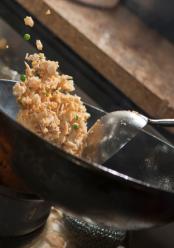 Nasi goreng jadi salah satu dari lima makanan nasional yang ditetapkan oleh Kementerian Pariwisata​
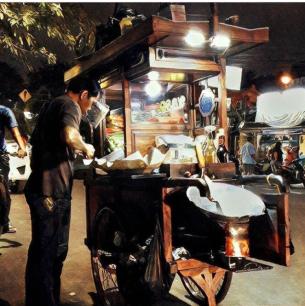 Pada malam hari, nasi goreng dengan mudah dapat kita temui di pedagang kaki lima yang berjualan di pinggir jalan​
Farah Levyta 2019
Nasi Goreng
Nasi goreng kerap juga dihidangkan sebagai sarapan.
Setiap keluarga mempunyai resep nasi goreng sendiri yang dapat dibuat dengan versi dan selera di tiap keluarga.
Farah Levyta 2019
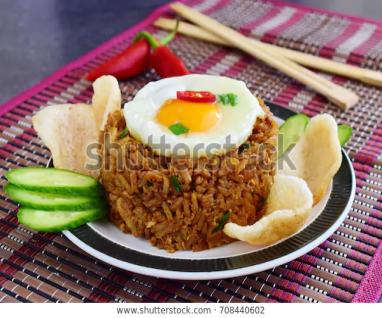 Nasi Goreng
Farah Levyta 2019
Nasi Goreng
Farah Levyta 2019
Peralatan masak yang digunakan
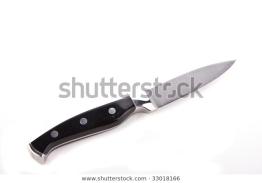 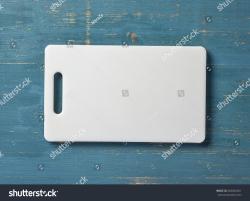 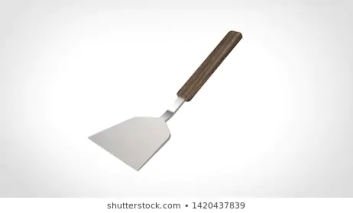 Farah Levyta 2019
Jenis jenis nasi goreng
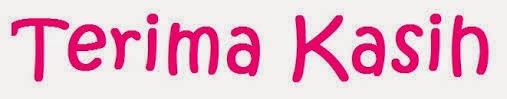 Farah Levyta 2019
Dapur Indonesia 300 resep makanan populer nusantara Yasa Boga (2014). Cetakan ke tiga Mei 2016. Gramedia. Jakarta. ISBN: 978-602-03-0813-5
Flavors of Indonesia, William Wongso, Cetakan Pertama 2016. BAB Publishing. ISBN 978-979-8926-32-7
Farah Levyta 2019